Комбулдай Александра Сергеевна
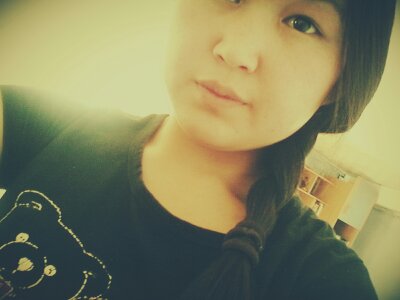 Ученица 9 класса МБОУ Хадынской Сош
семья
У мамы и папы, 
брата и сестер
я младшая в семье
Родилась я и живу В самом замечательномКрасивом и загадочном И сказочном Хадыне.
Мои друзья всегда со мнойОни моя опора!Мои друзья – они чудныеЯ их очень люблю!
После уроков, мы каждый день готовимся к экзаменам!
Мой шумный, но весёлый 9 класс
Учусь я хорошо
На четверки и пятерки
Из школьных всех предметов
«Русский» я люблю
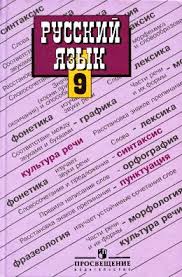 Очень Люблю фотографировать друзей!
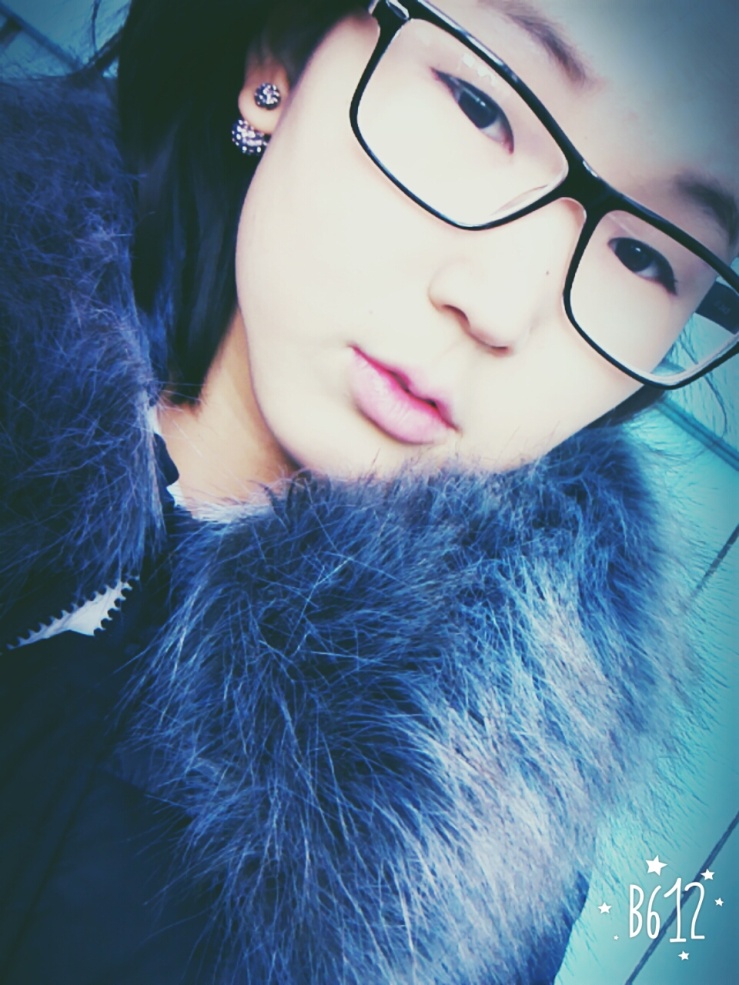 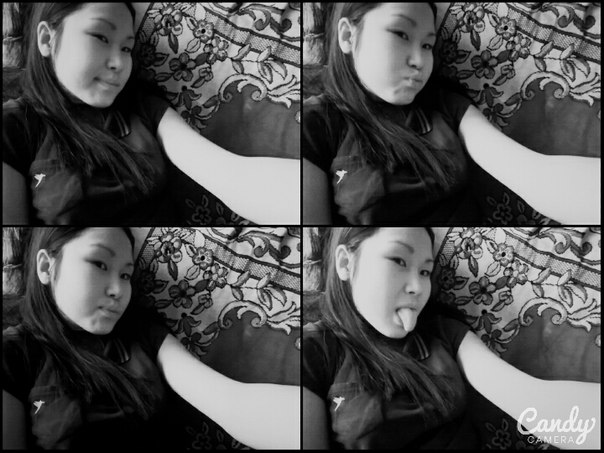 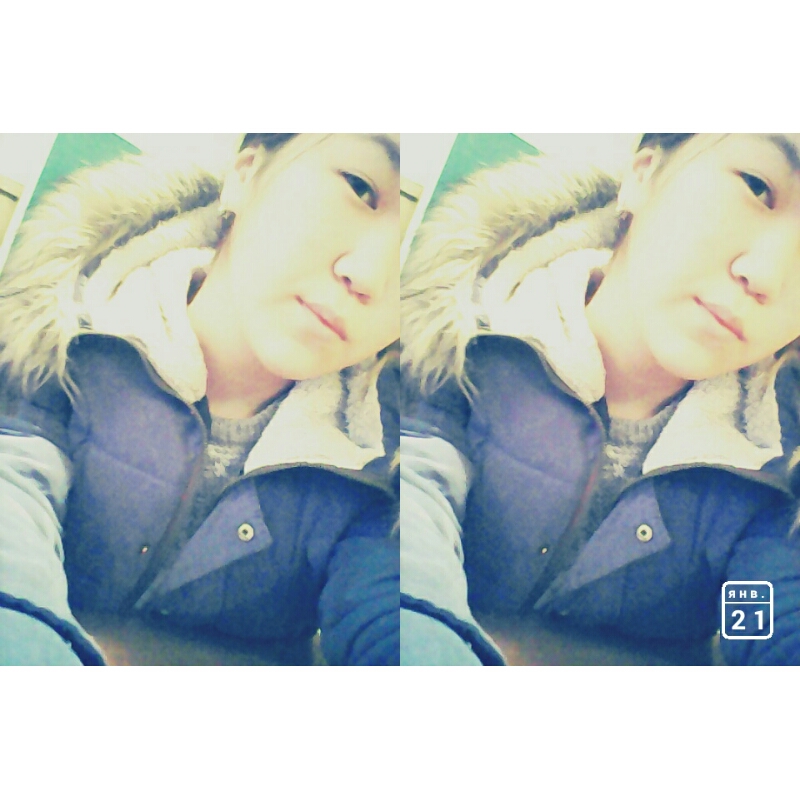 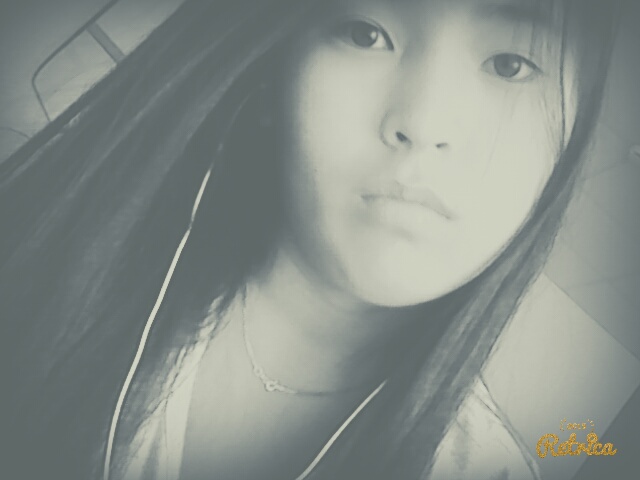 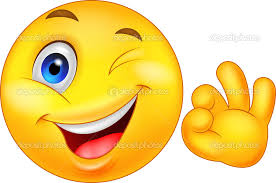 Удачи участникам конкурса «Я – лидер!»!
Спасибо за внимание!